System-wide vs Local RDPA Comparison
Pricing Run Ramp Rate Relaxation


Thomas Urquhart	
Engineer, Market Analysis & Validation
ERCOT

Congestion Management Working Group (CMWG)

September 19, 2022
Recap
2
Background
This analysis provides supplemental info for the discussion of RDPA on 7/18/2022.

Five Operating Days with RUCs were previously analyzed:
9/21/2021 – high wind, high curtailment that quickly turned into moderate wind, low curtailment around settlement interval 75
2/24/2022 – stressed grid conditions; low wind, very low curtailment, high RDPA
3/29/2022 – high wind, high curtailment
4/22/2022 – discussed on 6/13/2022; high wind, high curtailment
5/13/2022 – low wind, low curtailment
3
Background
For each OD, we compared:
BP and LMP deltas between the pricing and dispatch runs during the SCED interval with the highest total calculated *indifference payment
Current RTRDASIAMT (reliability component of AS imbalance payment) to calculated indifference payments
Indifference payments by fuel type
*Calculation as proposed by Shams Siddiqi here
Indifference payment = ΔLMP * ΔBP; only consider positive values
We do not consider the change to energy payments
Only RUCs can be modeled locationally. All other reliability actions are system-wide.
4
[Speaker Notes: Reliability actions such as ERS and load shed]
There are competing factors that influence LMPs
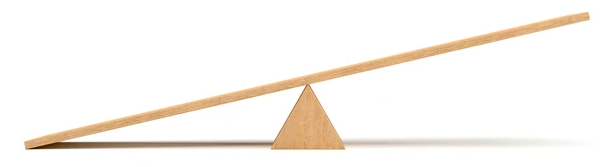 5
[Speaker Notes: LSL, LASL, and LDL to zero for ONRUC resources]
2/24/2022 08:10, RDPA = $1,391.63/MWh
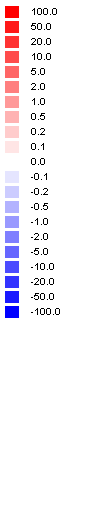 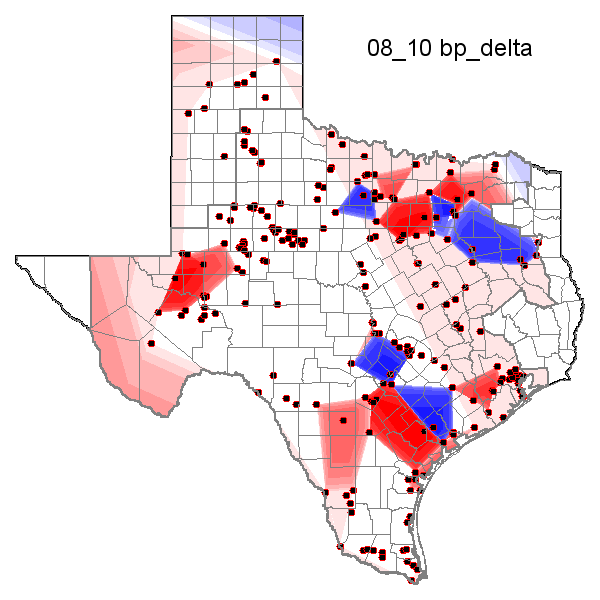 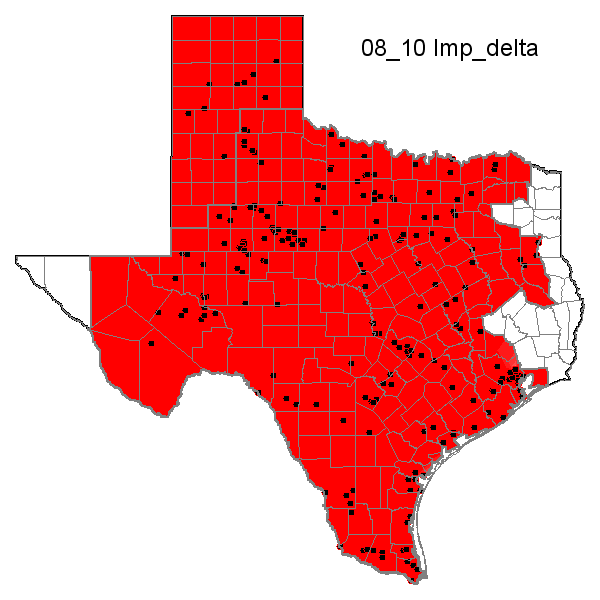 Red, positive values represent pricing run value > dispatch run value
stressed grid conditions; low wind, very low curtailment, high RDPA
6
stressed grid conditions; low wind, very low curtailment, high RDPA
7
5/13/2022 14:45, RDPA = $0.00/MWh
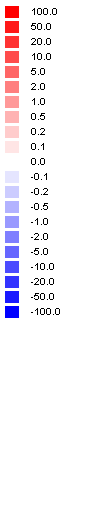 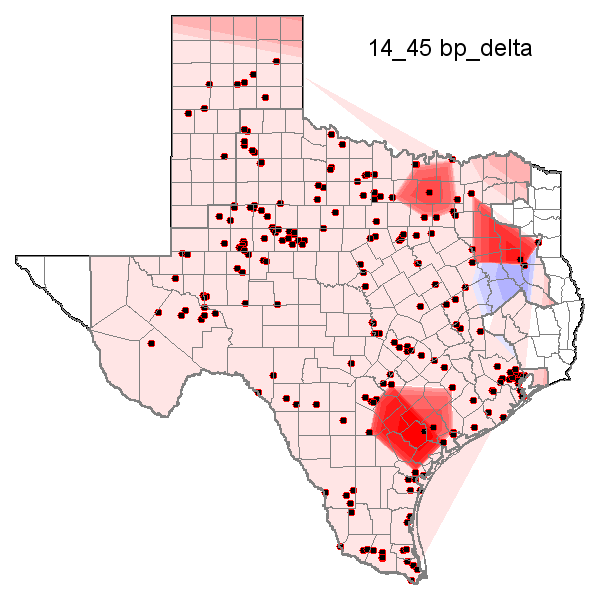 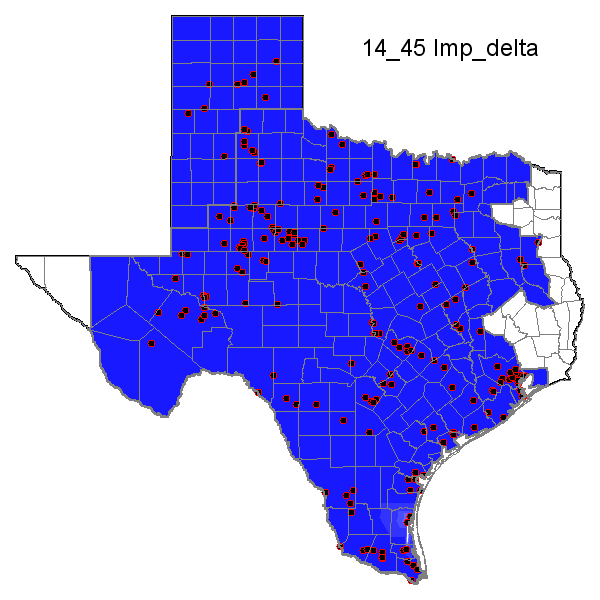 Red, positive values represent pricing run value > dispatch run value
low wind, low curtailment
8
low wind, low curtailment
9
Calculated Indifference Payments by Fuel Type
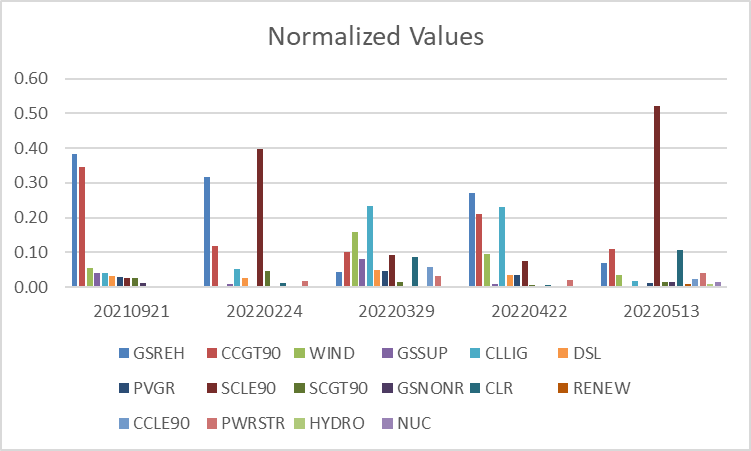 10
Updated work
11
Overview
Market Participants were interested in how the local RDPA would change if the Pricing Run Ramp Rate Relaxation parameter was changed.

Reran all SCED intervals for the previously analyzed days using the following ramp rate minutes:
5
10
20
30
60
Calculated new *indifference payments for each relaxation time.

*Calculation as proposed by Shams Siddiqi here
Indifference payment = ΔLMP * ΔBP; only consider positive values
We do not consider the change to energy payments
12
There are competing factors that influence ramp rate relaxation’s affect on indifference payments
ΔBP
ΔLMP
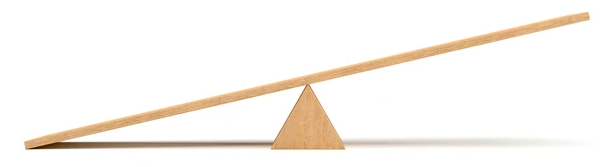 13
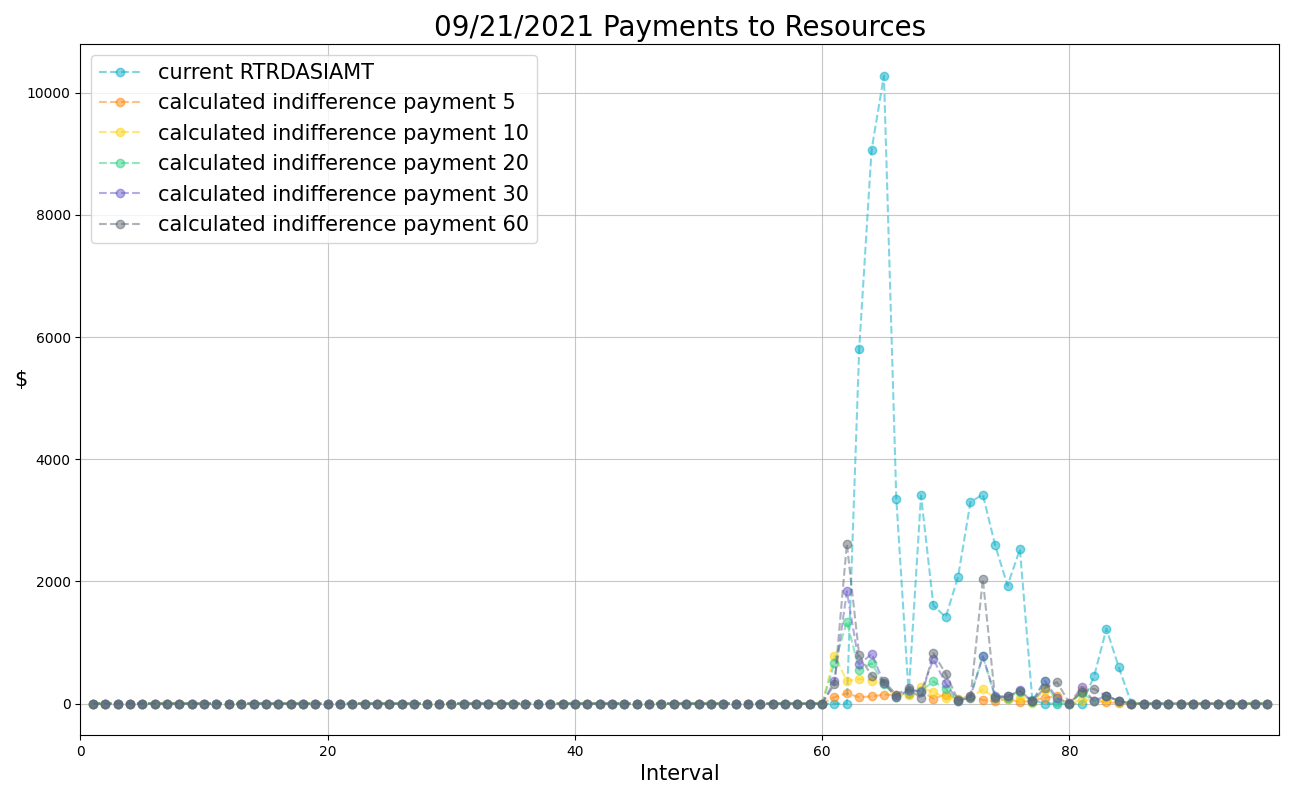 high wind, high curtailment through settlement interval 75
14
[Speaker Notes: Longer times are highest]
A shorter ramp caps changes in Base Points
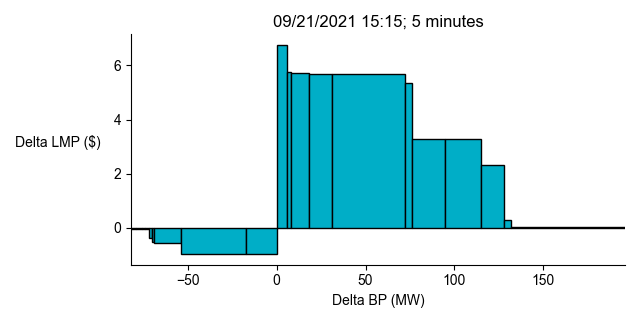 Note: axes have different limits
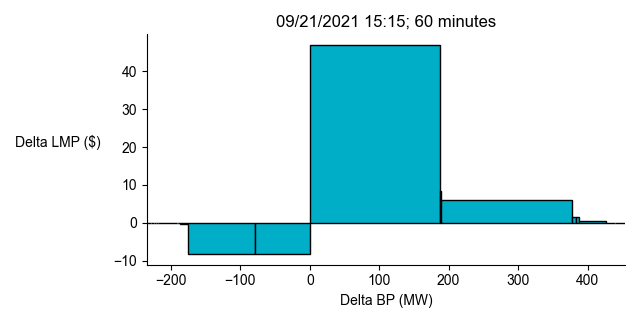 15
[Speaker Notes: Area of each box is the indifference payment for one resource
Width is the delta_BP; height is the delta_LMP between the pricing run and the dispatch run
Position on x-axis is only showing the sorted delta_LMPs]
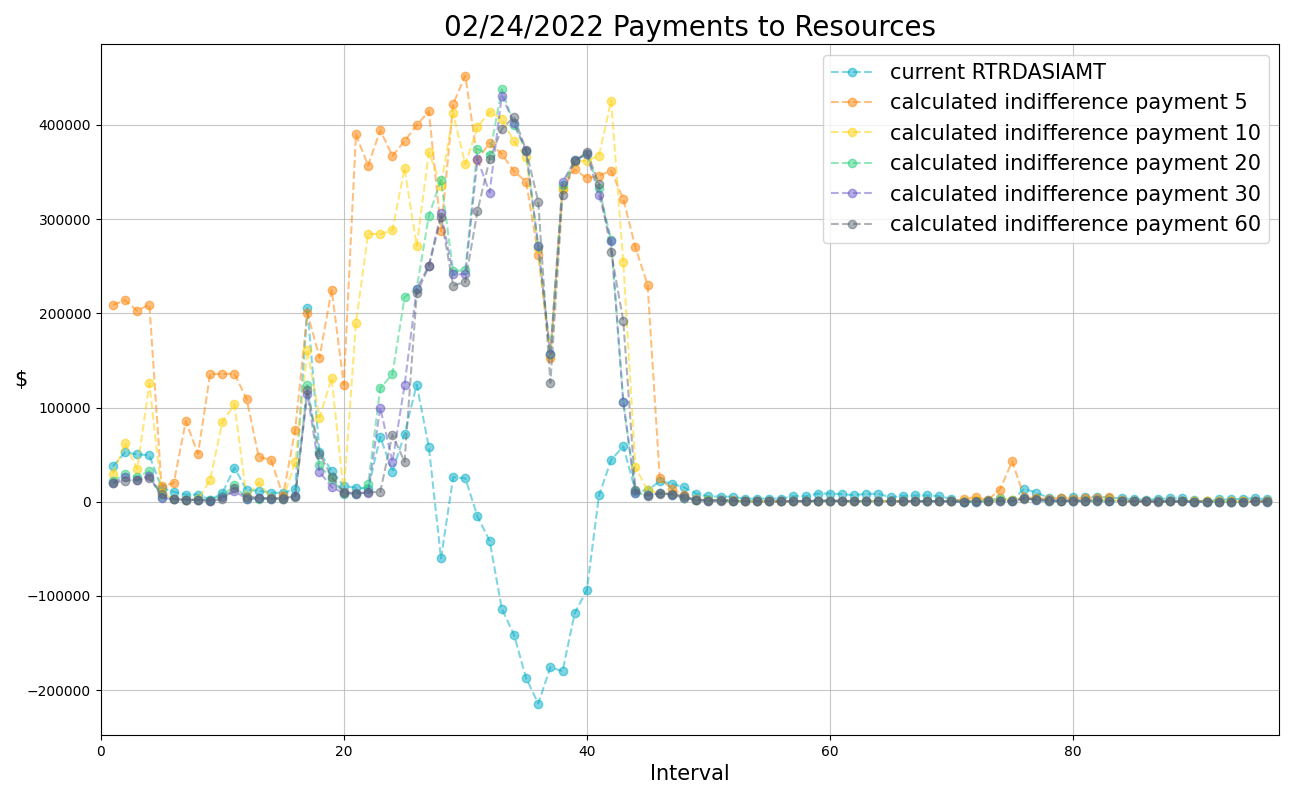 stressed grid conditions; low wind, very low curtailment, high RDPA
16
[Speaker Notes: Shorter times are typically highest]
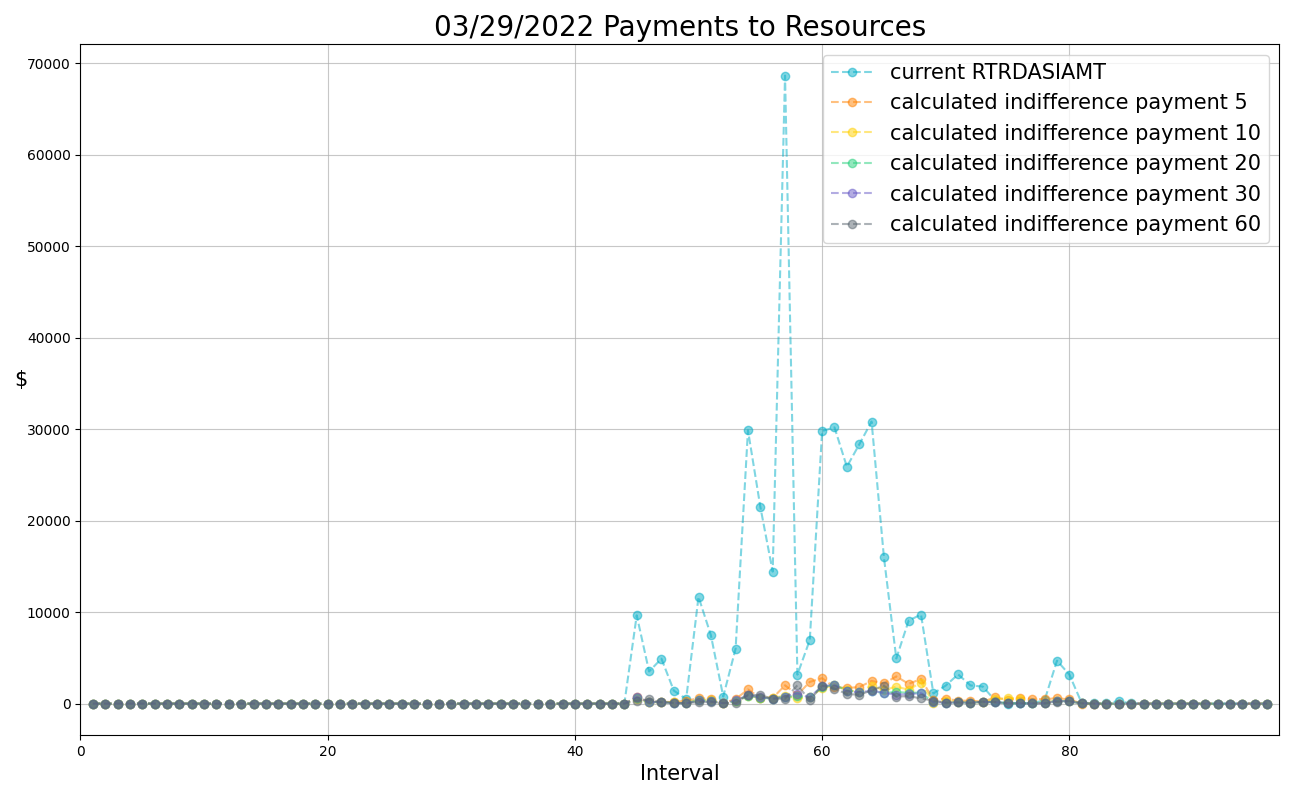 high wind, high curtailment
17
[Speaker Notes: Shorter times are highest]
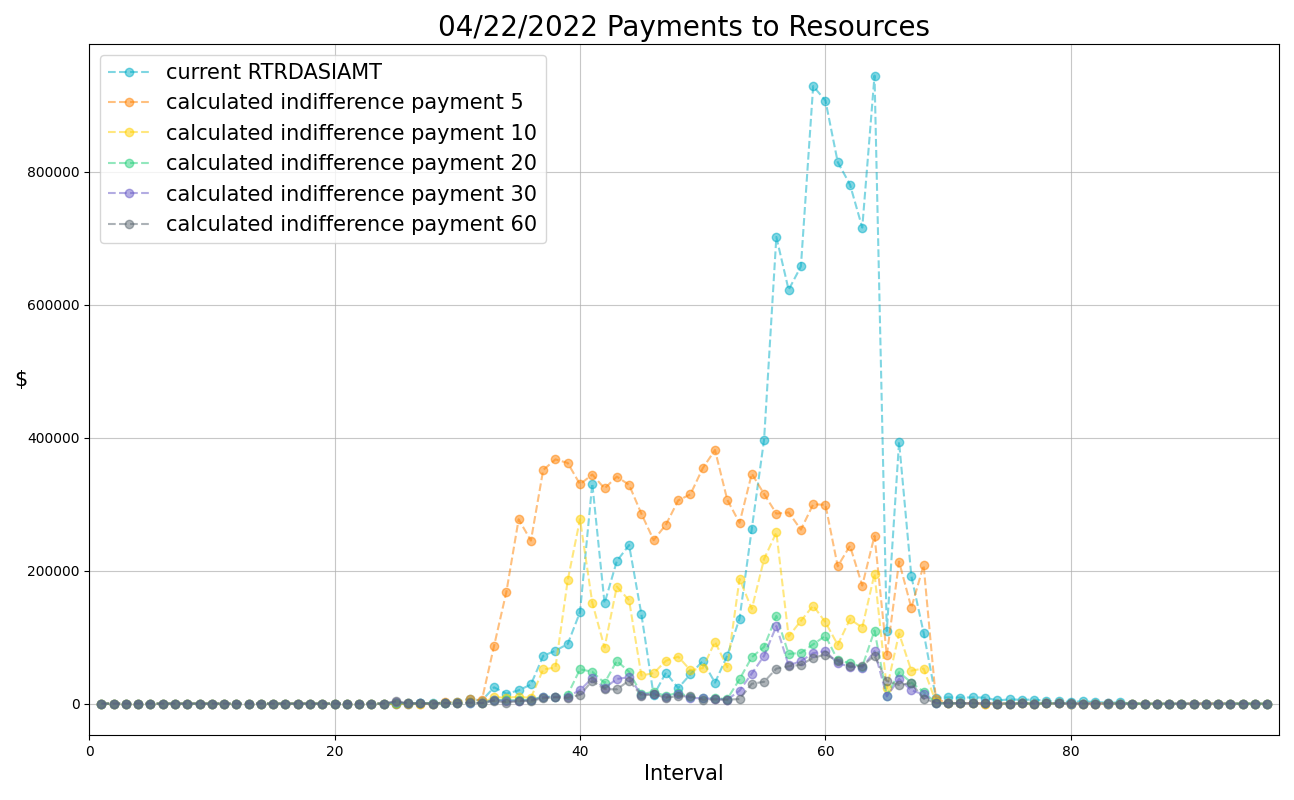 high wind, high curtailment
18
[Speaker Notes: Shorter times are highest; decreasing the prrr pushes indifference payment above imbalance payment for much of the day]
A shorter ramp may drive prices higher
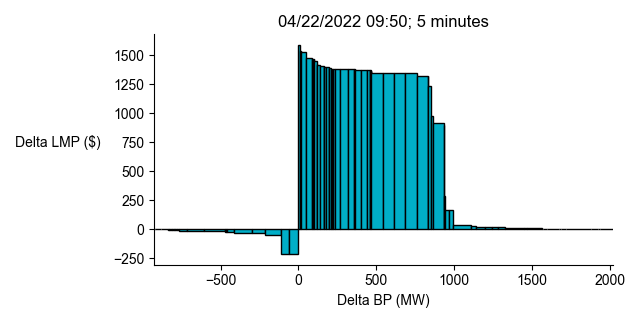 Note: axes have different limits
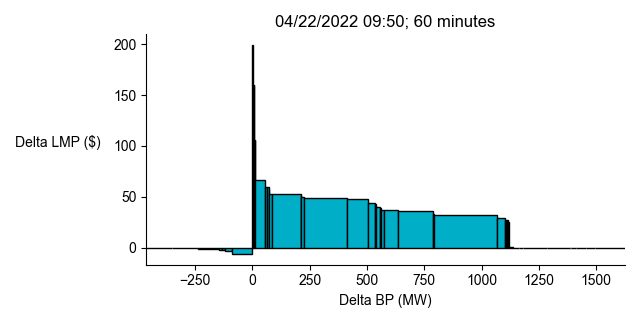 19
[Speaker Notes: Ramp limited – prrr was raised to 60 minutes to mitigate this]
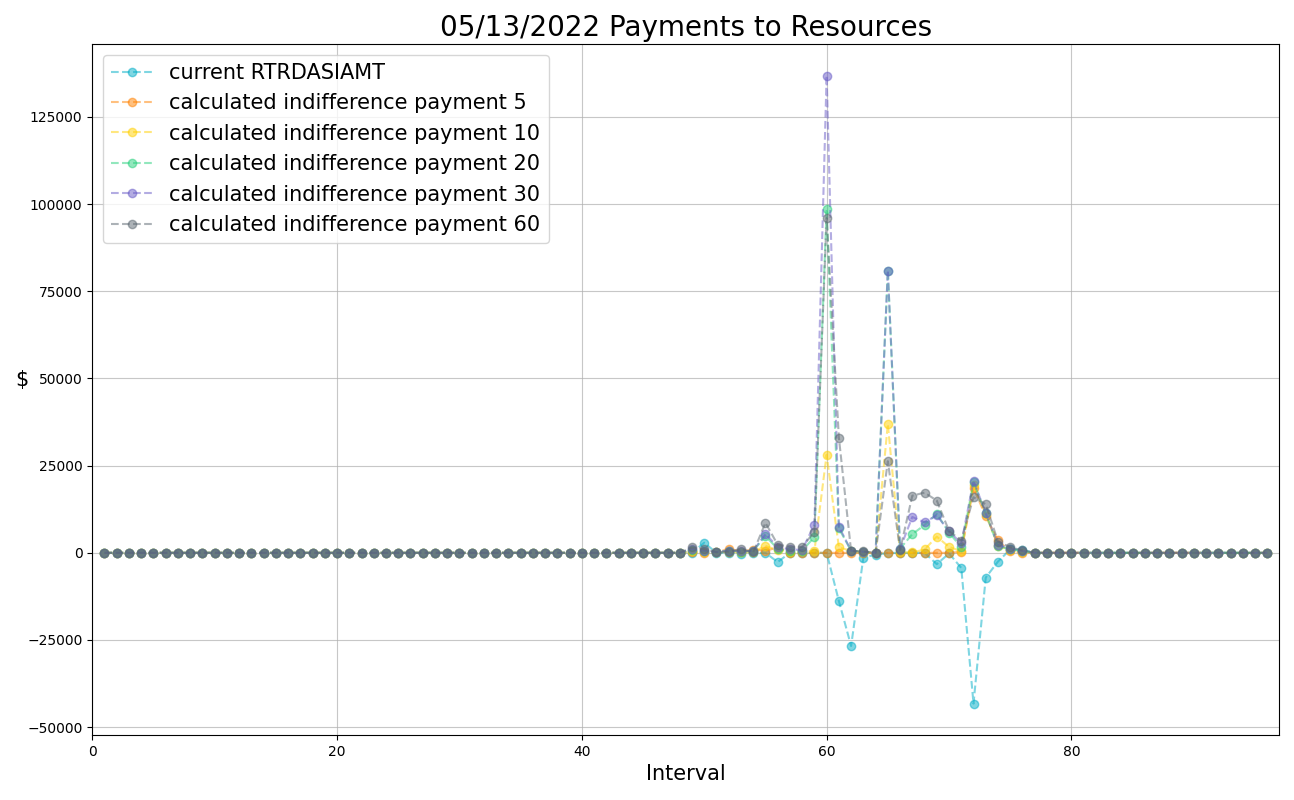 low wind, low curtailment
20
[Speaker Notes: Longer times are typically highest]
Observations
The calculated indifference payment can either increase or decrease when the Pricing Run Ramp Rate Relaxation Parameter is changed. There is no clear trend.
When reducing the relaxation to 5 minutes decreases the indifference payment, there are typically large changes in Base Point that take more than 5 minutes to reach.
When reducing the relaxation to 5 minutes increases the indifference payment, there are typically large changes in Locational Marginal Price that become less dramatic with a 60-minute ramp.
21